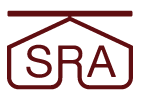 Summary Report of Governance Assessment
October 18, 2022

Dr. Elizabeth Scott			Dr. Robyn S. Wilson
Brighter Strategies, LLC	 	                       Outgoing President
           liz@brighterstrategies.com	                           Ad-hoc Governance Comm Chair
www.brighterstrategies.com
In line with our strategic plan – thanks Terje and the Strategic Planning Committee!
Goal 3: Expand the organizational capacity and efficiency of SRA
Improve the governance structure and efficiency
Why the review?
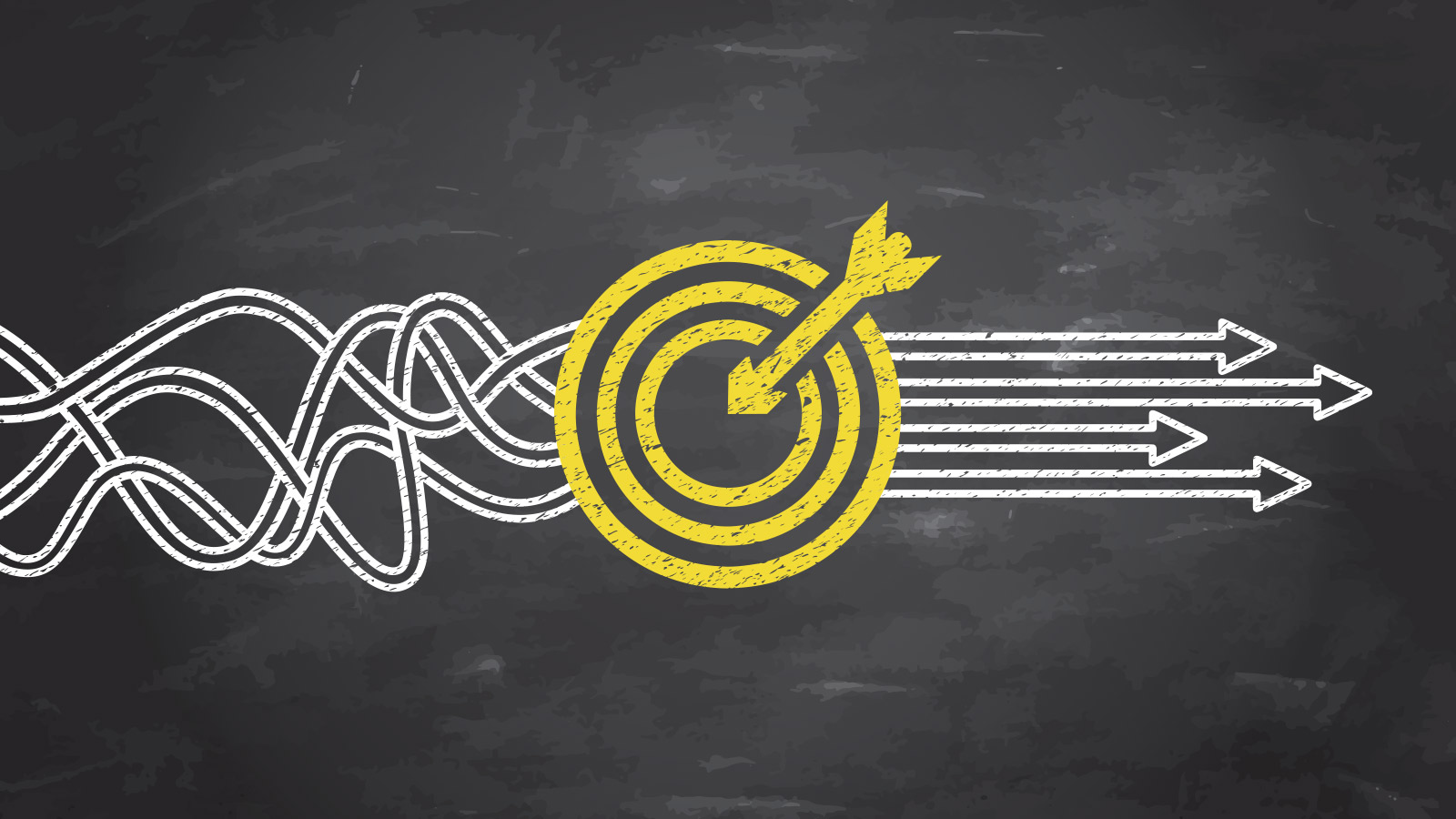 Purpose of the Governance Review
Evaluate the current strengths and challenges and ultimately create recommendations for a clear path forward 
What is the best governance structure to support the Society’s work?
Within this structure, how should the Council, contract support, and volunteer leadership interact and communicate? 
Given all the realities, what will be the strategy and action plan for putting this governance model in place? How do we align roles and responsibilities while continuing to engage with the needs of members?
Reviewed internal documents such as bylaws, committee charters, and policies
Conducted 29 interviews internally with members of SRA volunteer leadership, past volunteer leaders, and members of BAI and Big Voice
Conducted 6 interviews externally with members of comparable organizations
Methodology
Good Governance Model
The People: Council Composition and Structure
Council Recruitment and Composition
Orientation and Education of Council and Volunteer Leaders
Committees, Specialty Groups, and Regions
Assessing Council Performance
The Work: Council Responsibilities 
Roles and Responsibilities of Council
Strategy and Planning
Oversight, Accountability and Financial Stewardship
The Impact: Strategic Vision and Organizational Performance 
Council-Secretariate Partnership
Culture and Dynamics
Advancing the Profession
Model based on work by BoardSource: http://leadingwithintent.org/
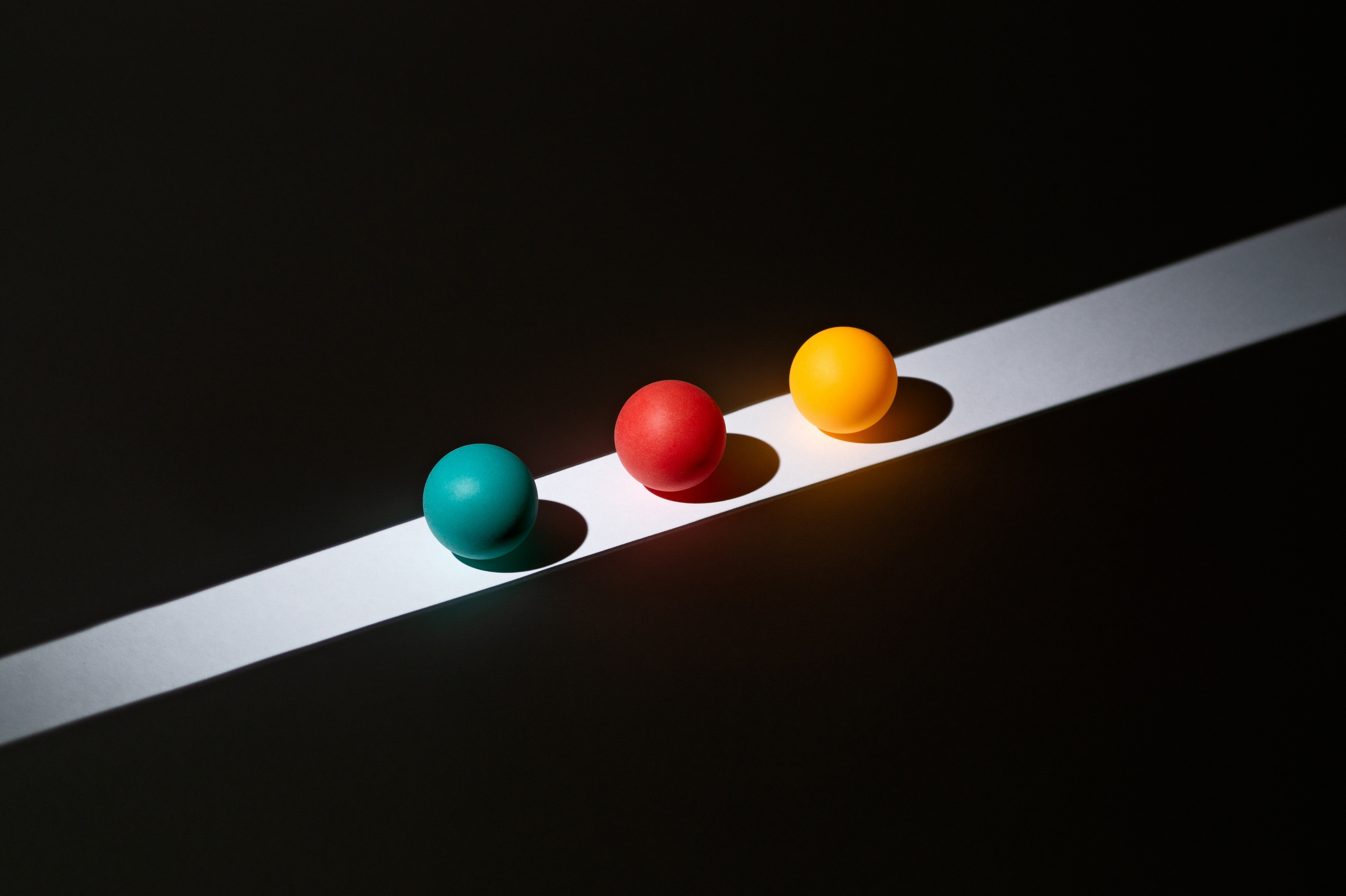 Benchmark Analysis
[Speaker Notes: Ineffective Practices (organizations we talked to recommended against):
Having a one-year presidents’ term (unless supported by strong professional staff)
Having too many committees or specialty groups that do not serve a clearly articulated objective for the organization
Allowing for too much concentration of key functions, such as financials or nominations, onto a small group of volunteers
Having fragmented digital communication across multiple platforms, sharing information and documents by emails, which get lost]
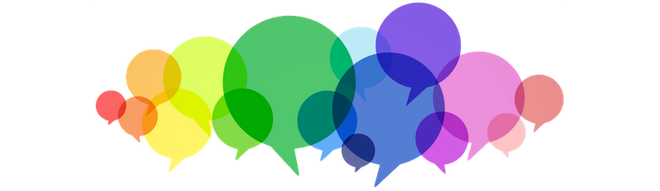 Recommendations to Improve Governance Structure & Operations
Recommendations Suited for Immediate Implementation
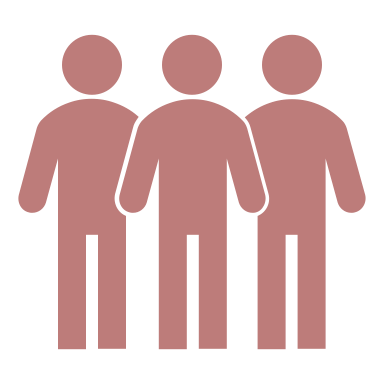 1a. Update/ensure all Standing Committees have charters (Committees, Specialty Groups, and Regions)
1b. Develop and distribute member orientation materials (Committees, Specialty Groups, and Regions)
1c. Conduct an annual Council member orientation/re-orientation training (Orientation and Education of Council and Volunteer Leaders)
1d. Commit to using Naylor as a repository for all organization documents, or find an alternative service in which all documents can be stored; the solution must be a comprehensive document storage system that is co-owned and operated by SRA volunteer leadership and administrative support (Strategy and Planning)
Recommendations Requiring Medium Effort and Planning
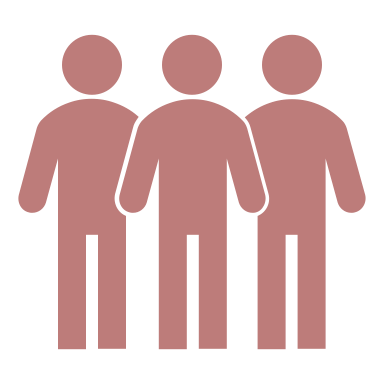 2a. Create a Council Matrix—an inventory of the perspectives, skill sets, and leadership characteristics that are needed, and where there are—or will be—gaps, based on the current composition (Recruitment and Composition)
2b. Design a broader nominating and selection process that brings more diverse candidates (Recruitment and Composition)
2c. Evaluate the current Standing Committees to ensure they are both active and provide value to SRA’s membership; we believe seventeen Standing Committees is too many (Committees, Specialty Groups, and Regions)
2d. Develop committee specific standard operating procedures for Standing Committees (Orientation and Education of Council and Volunteer Leaders; Committees, Specialty Groups, and Regions)
Recommendations Requiring Medium Effort and Planning
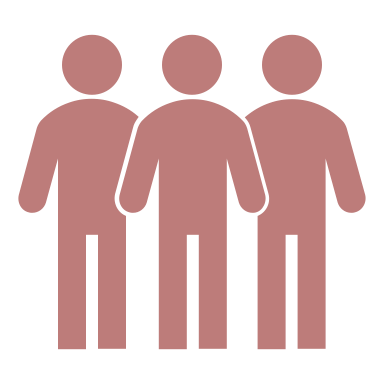 2e. Remove the requirement that all committees be chaired by Council members. Council members should instead attend and participate in committee meetings in a liaison capacity. Establish a process for committee chairs to be selected from existing members of the committee and serve a limited term. (Committees, Specialty Groups, and Regions; Culture and Dynamics)
2f. Develop standard operating procedures for Specialty Groups, which includes a high-level officer structure, voting system, and recurring period to evaluate the group’s renewal (Orientation and Education of Council and Volunteer Leaders; Committees, Specialty Groups, and Regions)
2g. Update the bylaws to reflect best practices and suggested changes in the report (Recruitment and Composition; Roles and Responsibilities of Council, Committees, Oversight, Accountability, and Financial Stewardship, Specialty Groups and Regions) 
2h. Expand the work Big Voice began to include leadership guides and trainings for all Specialty Group and US-Region leaders. Ensure that this training is owned under the responsibilities of either BAI or Big Voice rather than being dependent on the volunteer leadership (Orientation and Education of Council and Volunteer Leaders)

2
Recommendations Requiring Significant Effort toward Implementation
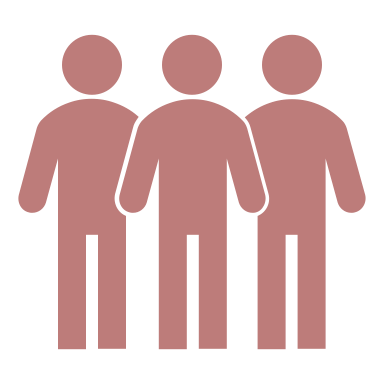 3a. Update the Strategic Plan for 2023 and beyond; utilize a process that allows for member feedback; and create specific implementation strategies that align the plan to the work of both Committees and Specialty Groups (Strategy and Planning; Advancing the Profession)
3b. Build time into the Council meeting schedule for an annual “retreat” to allow for generative discussion around strategic priorities/complicated issues (as opposed to focusing on regular Council work) (Orientation and Education of Council and Volunteer Leaders; Strategy and Planning)
3c. Create and execute a member engagement strategy that focuses on member retention and engagement, as well as tracking and rewarding Specialty Groups and Regions for their member engagement (Strategy and Planning, Advancing the Profession)
3d. Develop incentives for volunteer service through items such as a discounted conference rate for active volunteers or building upon the Outstanding Service Award (Culture and Dynamics, Advancing the Profession)
3e. Develop two different affiliation agreements, one for US-based Regions (treating them like Affiliated Chapters) and one for International Regions (treating them like Affiliated Partnerships) that explicitly defines financial support, the flow of information, and decision-making rights. (Composition and Recruitment; Committees, Specialty Groups, and Regions; Strategy and Planning)
Recommendations Requiring Significant Effort toward Implementation
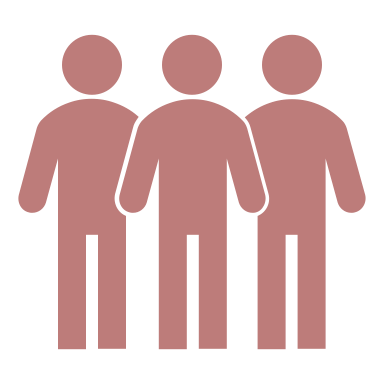 3f. SRA might consider rethinking its entire Council structure. Many societies, to allow for more inclusivity, have a larger Advisory Board/Council that consists of representation from Regions, Specialty Groups, and Standing Committees. Then, the Executive Council would consist of no more than 7–9 individuals including the officers. The Executive Council would meet more regularly, and the Advisory Council would meet 3–4 times per year.
3g. With regard to BAI:
Review the current scope of the BAI contract with an eye to clearly defined FTEs and deliverables
Request that BAI provides specific points of contact to address all SRA needs and institute expectations around a reasonable response time
Mutually agree to an evaluation process to regularly review BAI’s work (we suggest monthly check-ins with a more formal quarterly review)
If BAI is not able to provide the desired deliverables within the quality and timeframes specified, we suggest conducting a financial assessment to evaluate transitioning to an outsourced management model
Ad-hoc Governance Committee
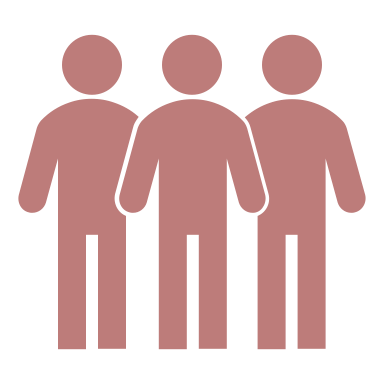 Chair: Robyn Wilson
Members: Terje Aven, Seth Guikema, Jim Lambert, Henry Willis, Jackie MacDonald Gibson, Brett Burk, Liz Scott
Meeting every 3 weeks to work through the recommendations
Beginning with large structural changes – changes to the bylaws that require a vote by the members
Board of Directors and Advisory Council (instead of EC and Council), changes in roles
Presidential term, changes in roles
Reduce committee and revise committee leadership, codify new AM chair position
Clarity in BAI contract and expectations
Ad-hoc Governance Committee
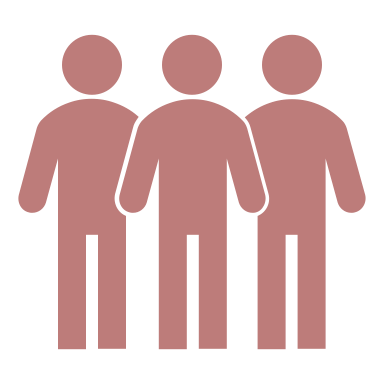 Timeline
Provide regular updates over the next 6 plus months
Bring recommended bylaw changes to the membership for a vote by mid-2023
Start the transition to any new structural changes with the 2023 elections and annual meeting
Please review the report if you are interested and provide any thoughts about the recommendations to me!
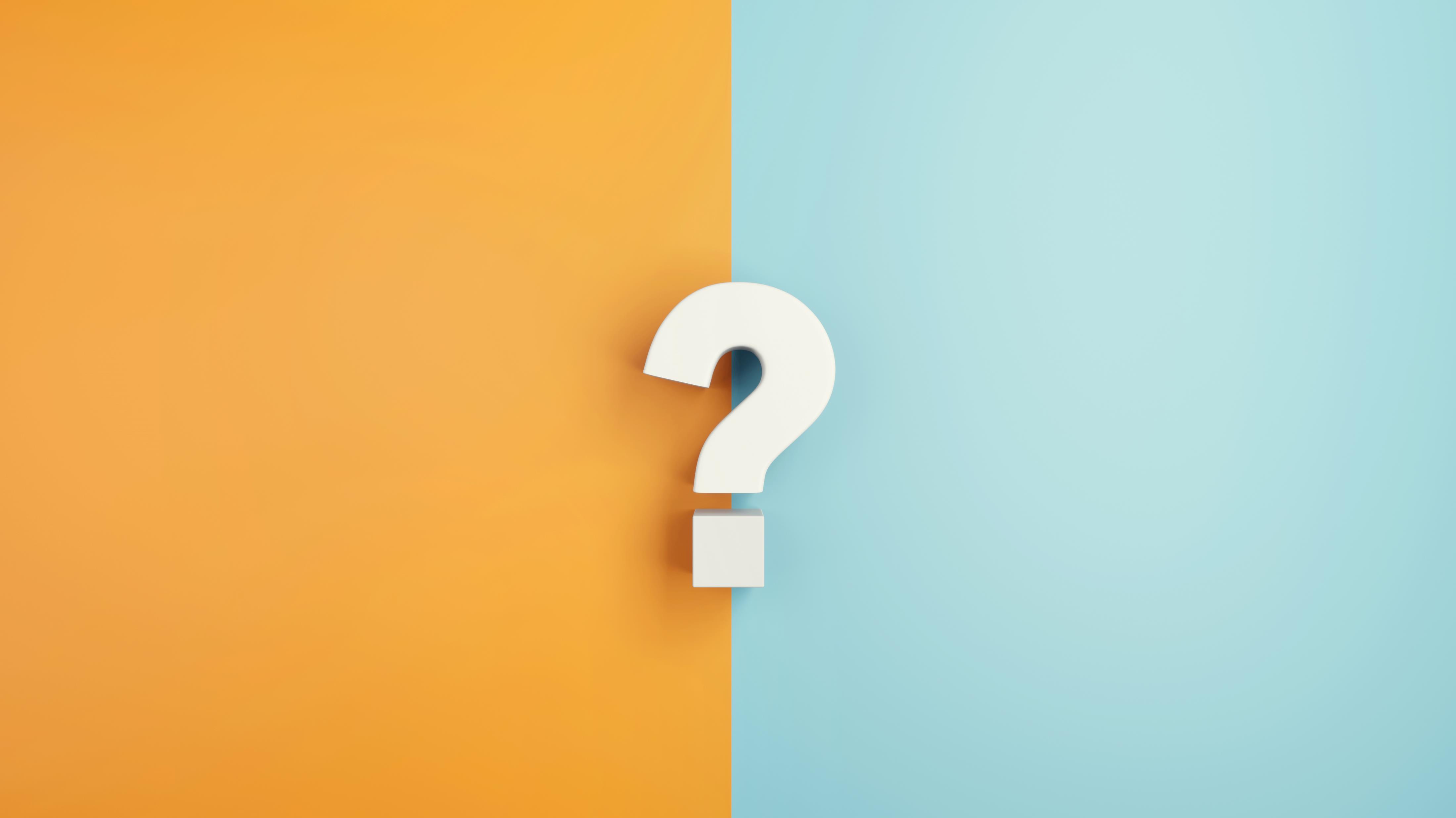 Questions?
Thank You
www.brighterstrategies.com
[Speaker Notes: Final Slide]